ANNOUNCEMENTS:
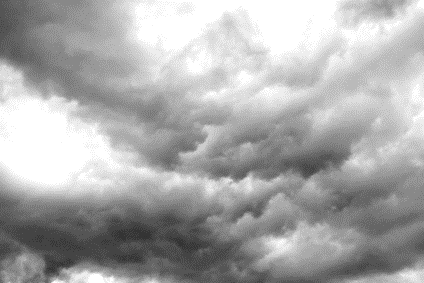 TEST REPAIR: Thursday by 7:20 AM
Ch 10 HW Quiz and HW due- Tuesday 12/1
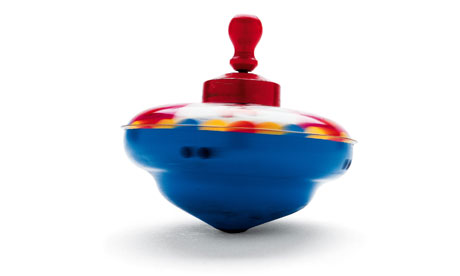 Kinetic Energy
Spinning bodies have kinetic energy even if they are not actually changing position
Concept check: Assume the particle is speeding up. Give the direction of
vinst
 w
 aT
 a
 Centripetal acceleration, ac
 Overall acceleration, a
What changes if the particle is slowing down?
Practice problem
Cultural Connection: Michael Jackson’s “Thriller” is spinning at 33 1/3 rpm when the power is turned off. If it takes 1/2 minute for the album’s rotation to stop, what is the angular acceleration of the phonograph album?
THRILLER
Top selling album of all time- between 65 and 110 million copies worldwide
Released on November 30, 1982
Sixth studio album
Won a record-breaking eight Grammy Awards in 1984
Practice problem
Calculus connection: The angular velocity of a flywheel is described by the equation w = (8.00 – 2.00 t 2). Determine the angular displacement when the flywheel reverses its direction.
College Board Standards
E. Circular motion and rotation 
3. Rotational kinematics and dynamics 
c) Students should understand the dynamics of fixed-axis rotation, so they can:
(1) Describe in detail the analogy between fixed-axis rotation and straight-line translation.
(2) Determine the angular acceleration with which a rigid object is accelerated about a fixed axis when subjected to a specified external torque or force.
(3) Determine the radial and tangential acceleration of a point on a rigid object.
(4) Apply conservation of energy to problems of fixed-axis rotation.
(5) Analyze problems involving strings and massive pulleys.
College Board Standards
E. Circular motion and rotation 
3. Rotational kinematics and dynamics 
c) Students should understand the dynamics of fixed-axis rotation, so they can:
(1) Describe in detail the analogy between fixed-axis rotation and straight-line translation.
(2) Determine the angular acceleration with which a rigid object is accelerated about a fixed axis when subjected to a specified external torque or force.
(3) Determine the radial and tangential acceleration of a point on a rigid object.
(4) Apply conservation of energy to problems of fixed-axis rotation.
(5) Analyze problems involving strings and massive pulleys.
Inertia and Rotational Inertia
In linear motion, inertia is equivalent to mass.
Rotating systems have “rotational inertia”.
I = mr2 (for a system of particles)




Solid objects are more complicated; we’ll get to those later. See page 253 for a “cheat sheet”.
Kinetic Energy
Translational kinetic energy
Ktrans = ½ m v2.
Rotational kinetic energy
Krot = ½ I w2
It is possible to have both forms at once.
Ktot = ½ m v2 + ½ I 2
Practice problem
A 3.0 m long lightweight rod has a 1.0 kg mass attached to one end, and a 1.5 kg mass attached to the other. If the rod is spinning at 20 rpm about its midpoint around an axis that is perpendicular to the rod, what is the resulting rotational kinetic energy? Ignore the mass of the rod.